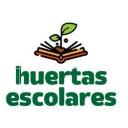 HUERTA FUEGUINAEN IMÁGENES
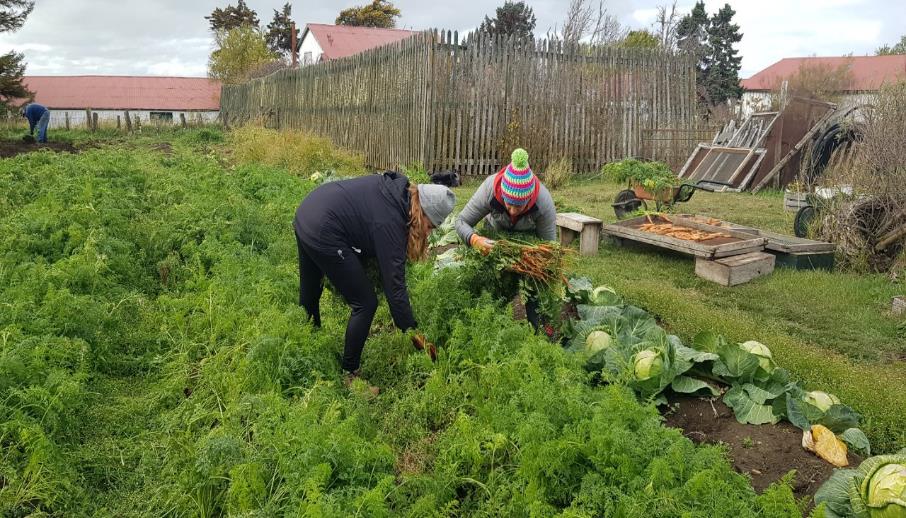 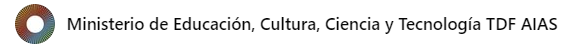 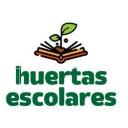 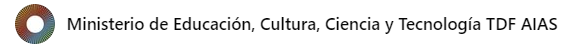 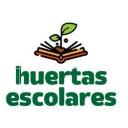 CARACTERÍSTICAS DELAS HUERTAS FUEGUINAS
Estacionalidad (agosto/septiembre a abril/mayo)
A cielo abierto y bajo cubierta 
Hortalizas de hoja, fruto, raíz y tubérculos
Fruta fina
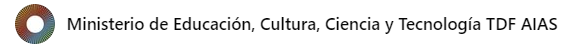 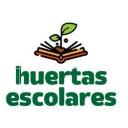 Abonado en otoño
Huertas cercadas (animales sueltos)
Canteros en altura (lasaña)
Cortavientos naturales o artificiales (arbustos, cercos altos o mallas)
Riego moderado
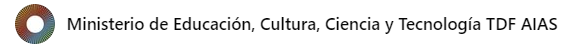 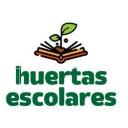 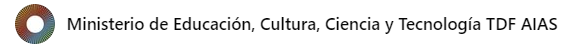 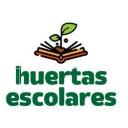 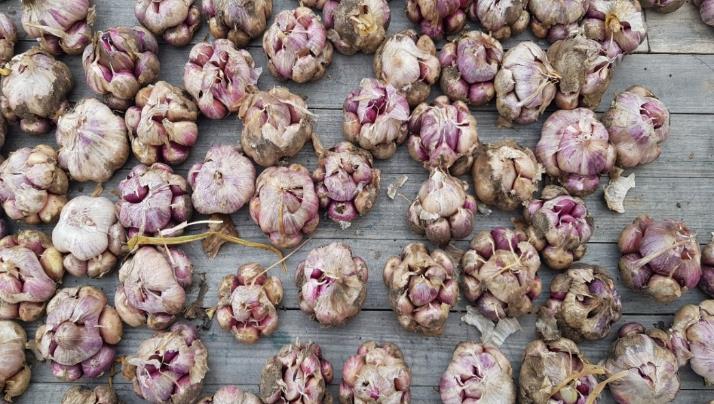 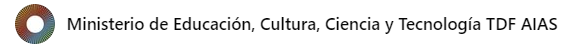 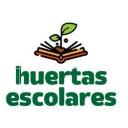 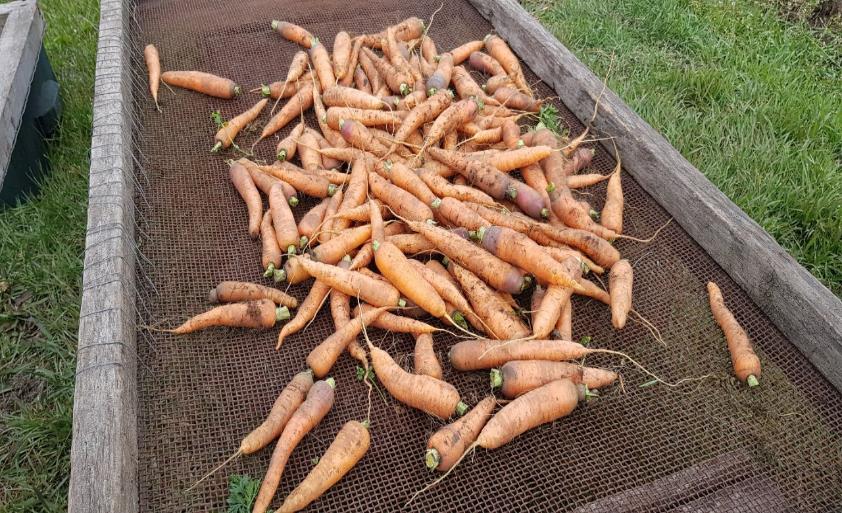 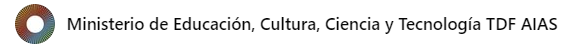 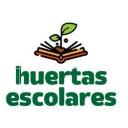 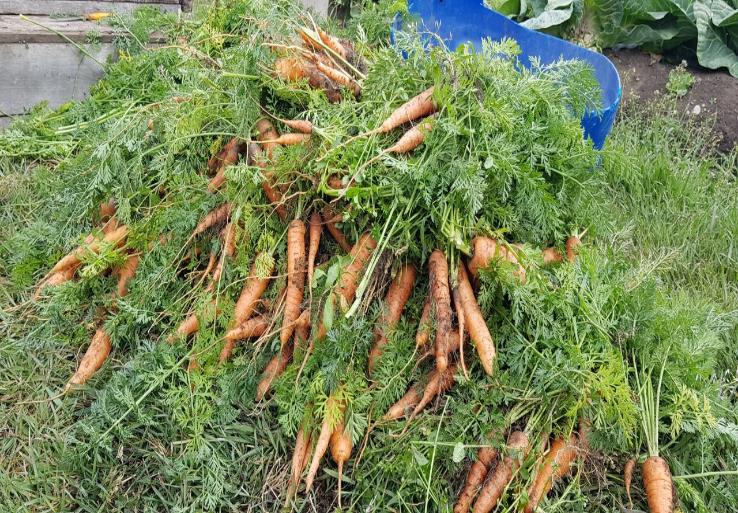 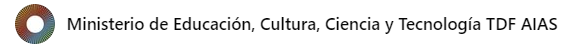 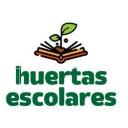 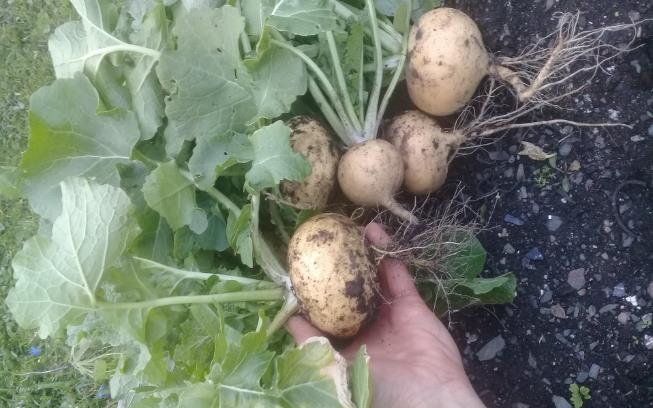 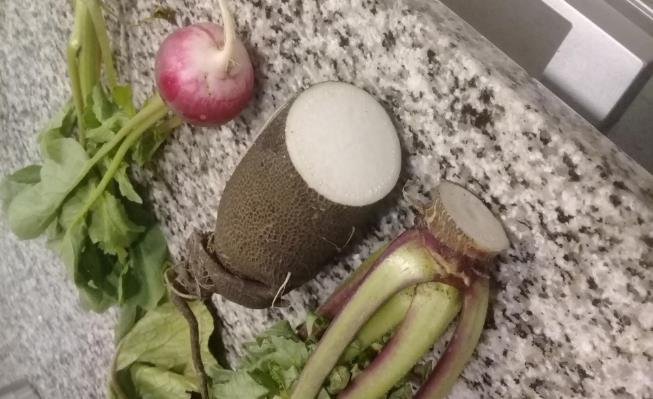 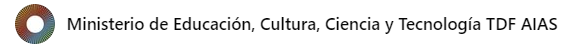 ESPECIES APTAS
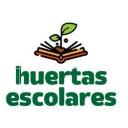 RAIZ, TUBÉRCULOS y BULBOS
HOJA
Rabanito
Nabo
Zanahoria
Remolacha
Papa
Ajo
Lechuga
Rúcula
Acelga
Espinaca
Repollo
Kale
Repollitos de Brucelas
Aromáticas
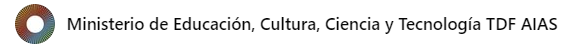 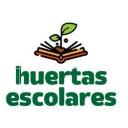 ESPECIES APTAS
FLOR O INFLORECENCIA
FRUTO (LEGUMINOSA)
Brócoli
Coliflor
Diversidad de flores comestibles
Habas
Arvejas
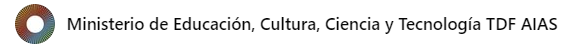 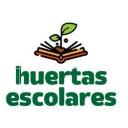 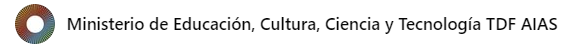 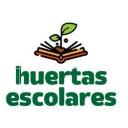 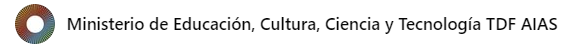 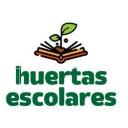 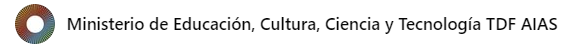 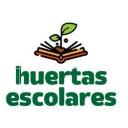 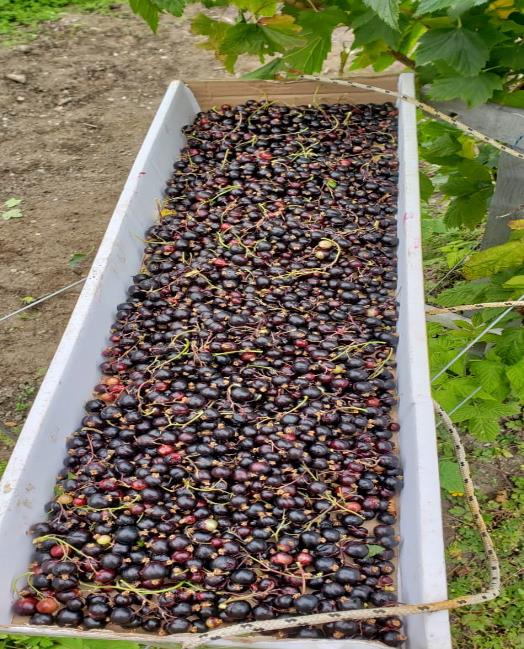 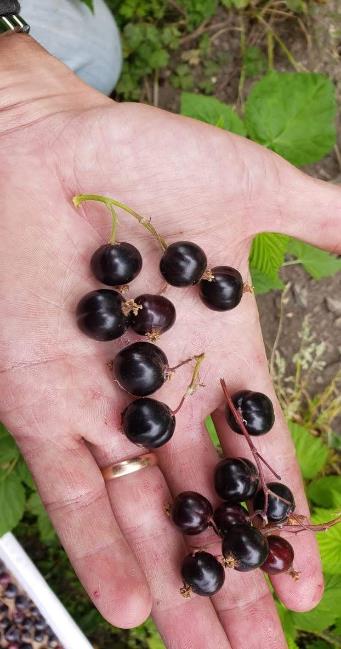 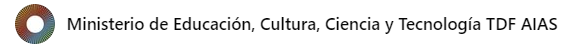 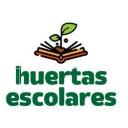 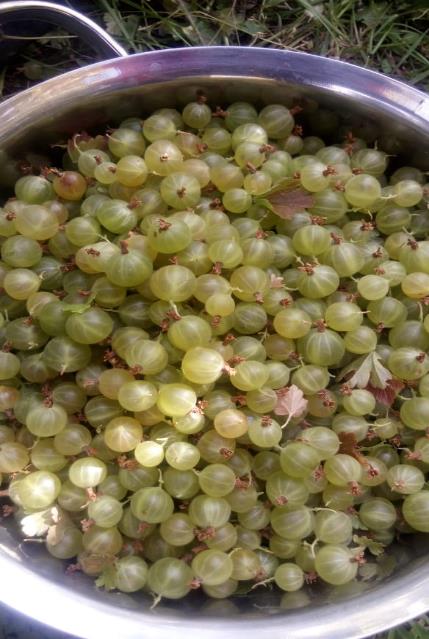 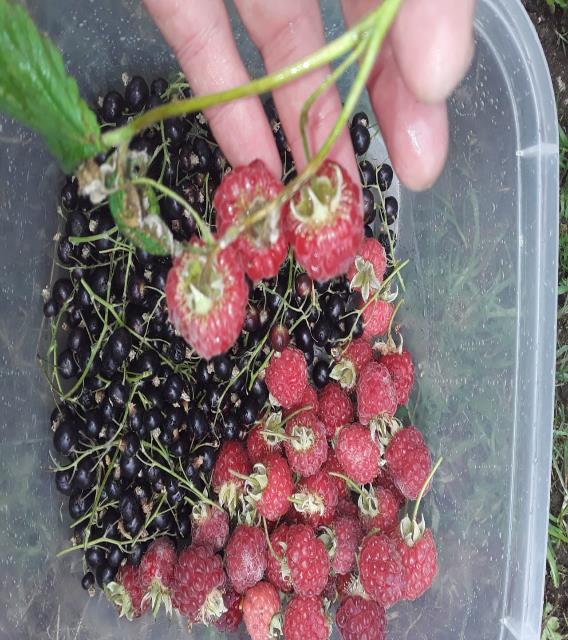 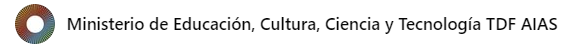 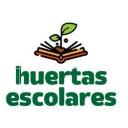 FRUTA FINA
FRUTA FINA
ÁRBOLES FRUTALES
Berries: corinto, cassis y grosella espinosa (uva espina)
Frutilla
Frambuesa
Cerezo
Manzano
Ciruelo (cherry plum)
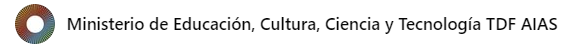 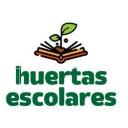 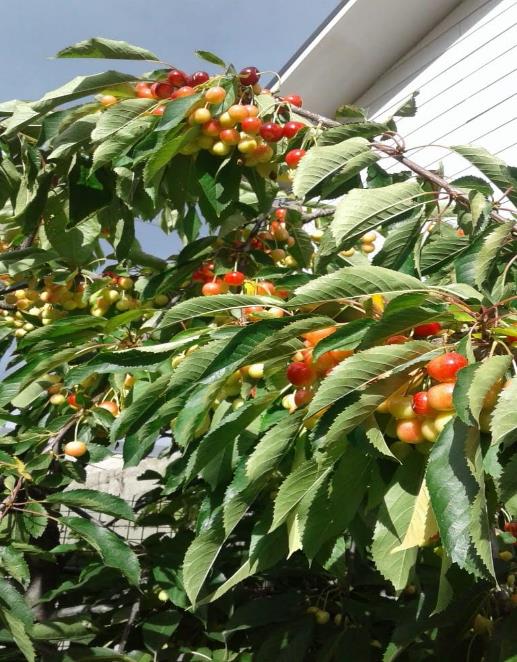 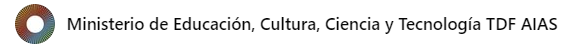 ESPECIES APTAS
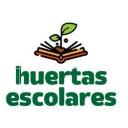 AROMÁTICAS
DE TALLO
Apio comercial
Levístico
Ruibarbo
Orégano
Tomillo
Ciboulette
Mentas
Melisa
Salvia
Romero
Cilantro
Perejil
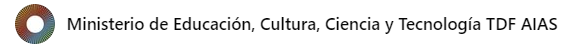 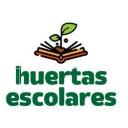 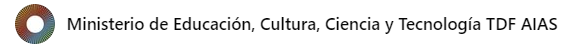 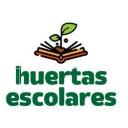 ESPECIES RECOMENDADAS PARA ACOMPAÑAR CICLO LECTIVO
AJO
PAPA
RUIBARBO
FRUTA FINA
KALE
AROMÁTICAS
LEVÍSTICO
RABANITO
NABO
RÚCULA
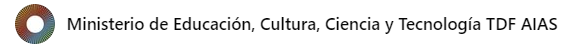 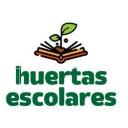 ¡Muchas gracias!
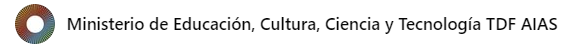